Academic Integrity
What is academic integrity?
Talk with your neighbours and produce a definition.
What is academic integrity?
It is both a value and a set of skills that relate to the completion of academic work in an honest, respectful, and responsible manner.
Do your own work and acknowledge the work of others.
What does “learning with integrity” mean in this class?
Talk with your neighbours and generate ideas.
Acknowledge the work of others that contributed to your work, using accurate citations as required.
How do you learn with integrity?
Complete academic work independently and contribute to group work where appropriate.
Only use acceptable resources during tests and exams.
Your learning will be more effective!
You will be more valuable to employers!
Why should you learn with integrity?
It is the right thing to do!
What are the types of
academic
misconduct?
Cheating
Plagiarism
Falsification
Impersonation
Self-plagiarism
Contract cheating
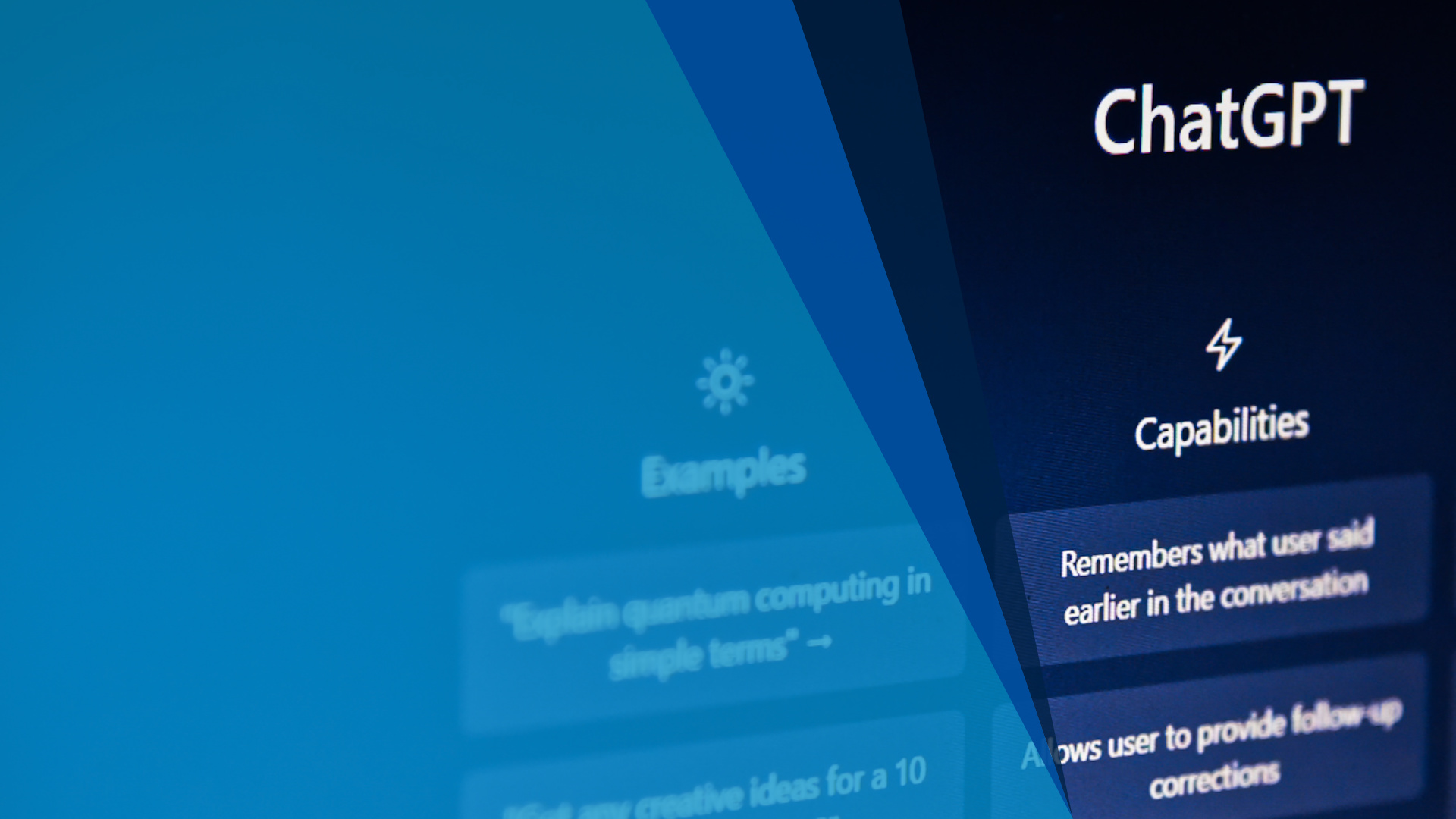 Can you use
generative artificial intelligence tools?
Depending on the class, these tools may be permitted for certain types of academic work.
Always check with your instructor before using any form of generative AI.
Want to learn more?
academicintegrity.ubc.ca